Ihr Foto
Hans MUSTERMANN
Gesuchte Position/Titel
Beschreiben Sie kurz Ihre Karriere, Ihre Hauptkompetenzen für den Job und Ihre Karriereziele . Dies ist eigentlich eine Einführung zu Ihrer Bewerbung.
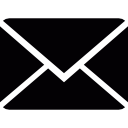 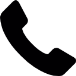 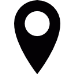 01234 567891
hm@mail.com
HAUPTSTRASSE 15, 28000 BREMEN
Ausbildung
Berufserfahrung
FIRMENNAME | 2000 – 2003 – Titel/Position
Beschreiben Sie hier Ihre Aufgaben dieser Stellung. Beschreiben Sie außerdem Ihre Projekte und die erzielten Resultate. 

FIRMENNAME | 2000 – 2003 - Titel/Position
Beschreiben Sie hier Ihre Aufgaben dieser Stellung. Beschreiben Sie außerdem Ihre Projekte und die erzielten Resultate. 

FIRMENNAME | 2000 – 2003 - Titel/Position
Beschreiben Sie hier Ihre Aufgaben dieser Stellung. Beschreiben Sie außerdem Ihre Projekte und die erzielten Resultate.
AUSBILDUNG | 2000 – 2003
Beschreiben Sie die Besonderheiten dieser Ausbildung: Diplome, spezielle Optionen , etc ...
AUSBILDUNG | 2000 – 2003
Beschreiben Sie die Besonderheiten dieser Ausbildung: Diplome, spezielle Optionen , etc ...
AUSBILDUNG | 2000 – 2003
Beschreiben Sie die Besonderheiten dieser Ausbildung: Diplome, spezielle Optionen , etc ...
Hauptkompetenzen
Persönlichkeit
ILLUSTRATOR
PHOTOSHOP
COREL DRAW
DREAMWEAVER
HTML/CSS3
LOREM IPSUM
LOREM IPSUM
LOREM IPSUM
LOREM IPSUM
LOREM IPSUM
Erfolge
SPRACHEN
Lorem Ipsum | 2008
Lorem ipsum dolor sit amet, consectetur adipiscing.  
Lorem Ipsum | 2008
Lorem ipsum dolor sit amet, consectetur adipiscing.
Lorem Ipsum
Lorem Ipsum
Lorem Ipsum